ATAI
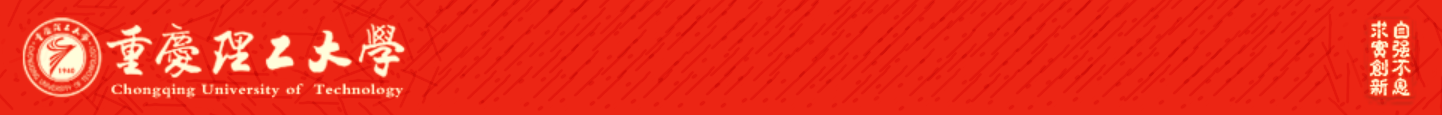 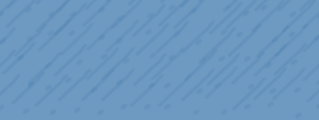 Chongqing University of Technology
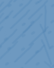 Advanced Technique of Artificial  Intelligence
Chongqing University of Technology
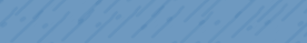 Multi-Modal Sarcasm Detection via Graph Convolutional Network and Dynamic Network
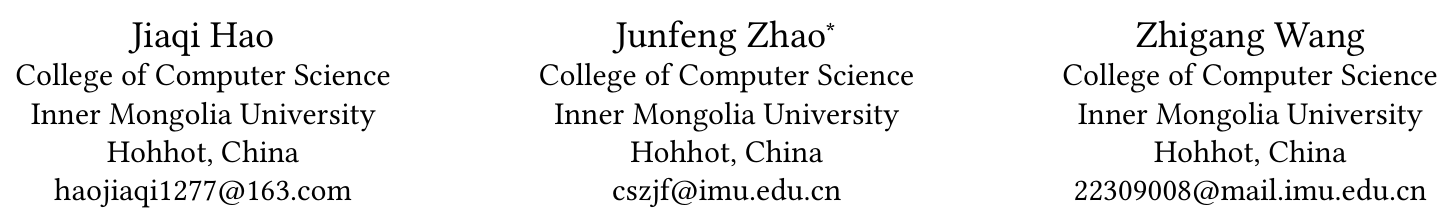 Code：None
2025.2.13 •  ChongQing
——  CIKM 2024
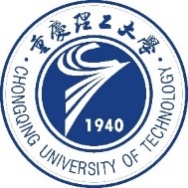 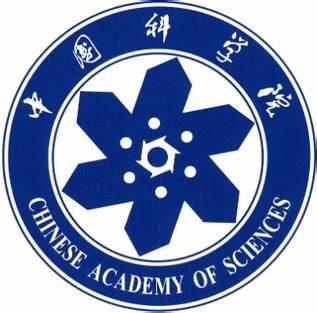 Reported by Peng Shan
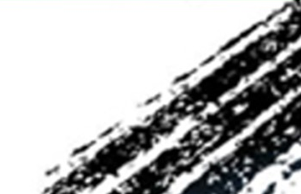 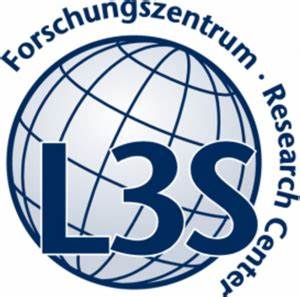 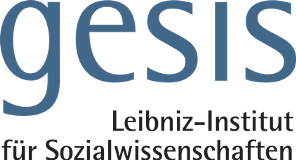 1
Motivation
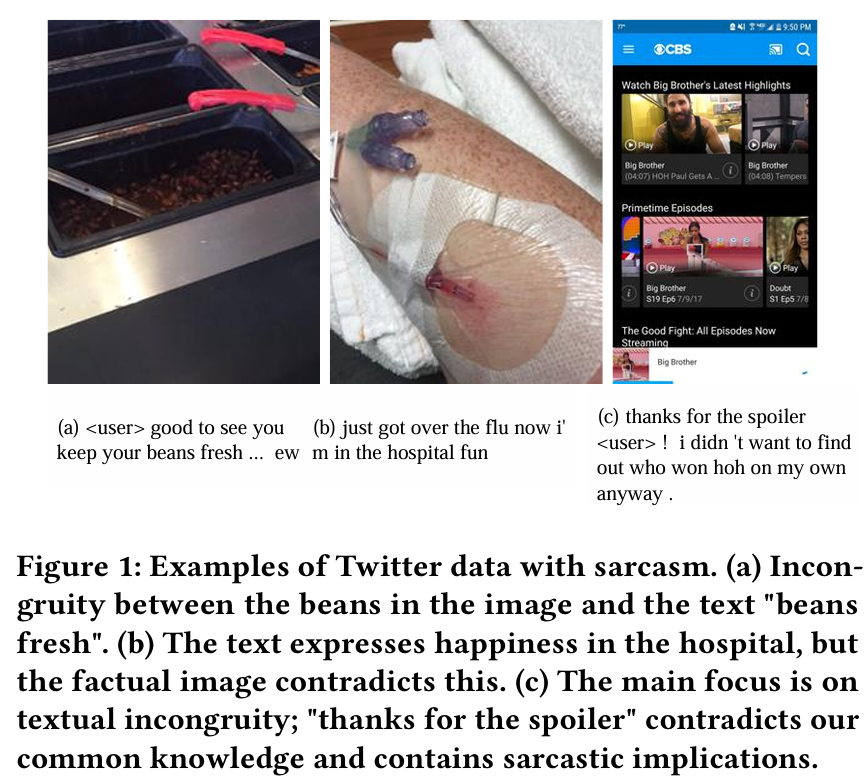 (1) Previous methods rely on static networks to capture incongruous features, which makes them inflexible in adapting to diverse groups of text and image.

(2) Previous methods neglect important information due to inadequate use of text and image.
Method
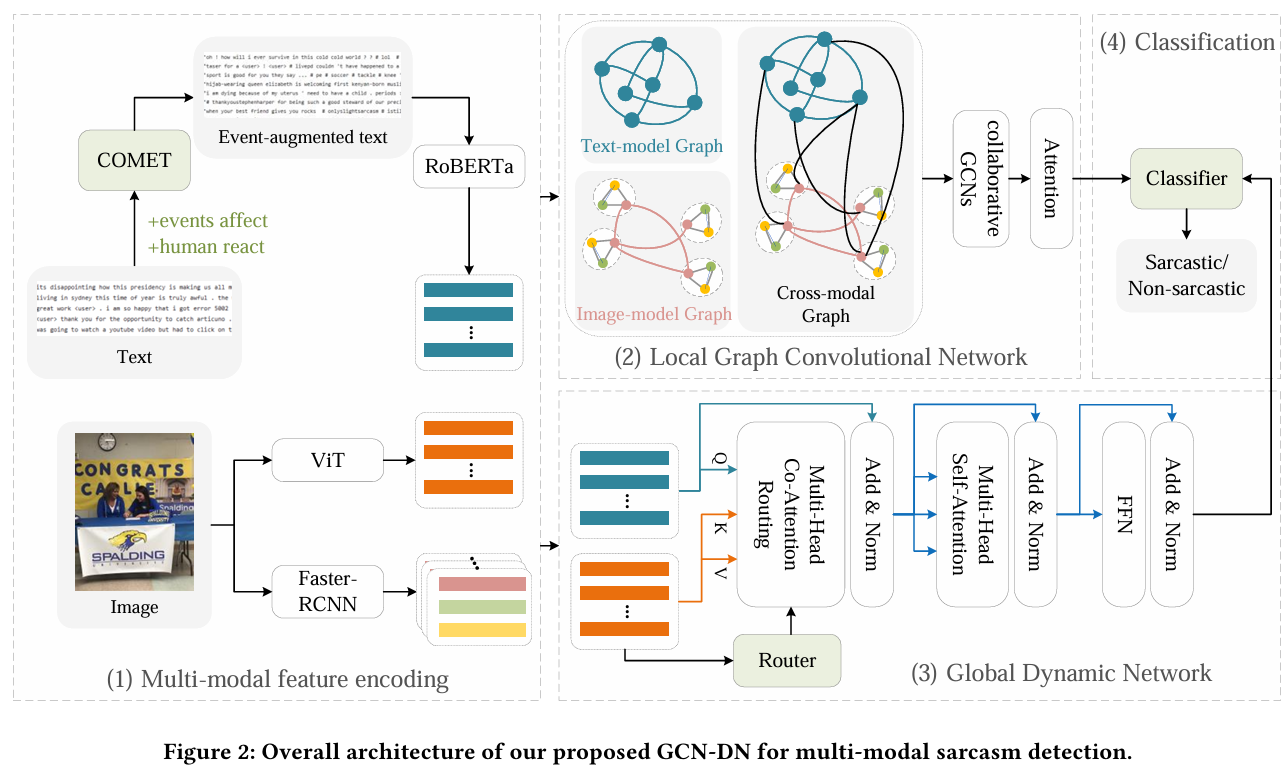 Method
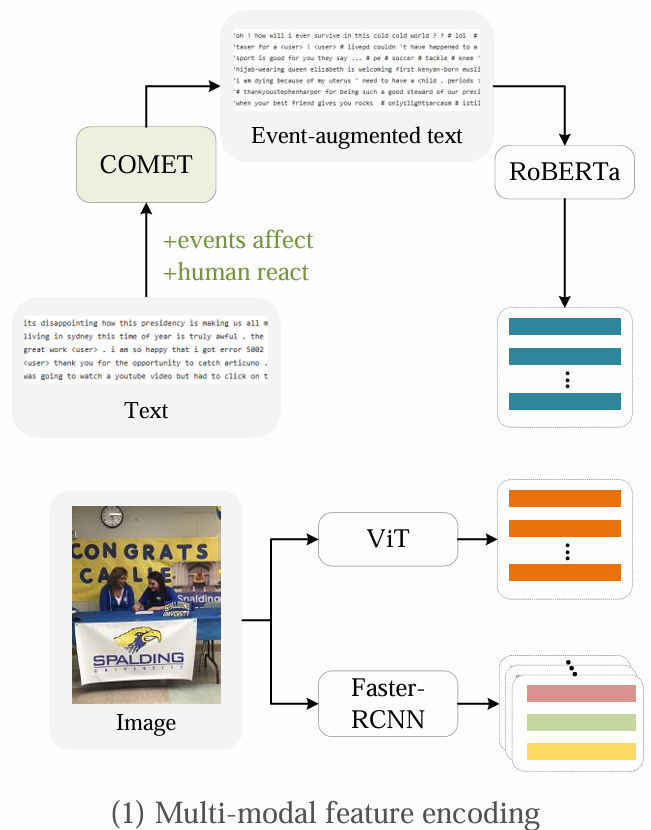 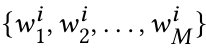 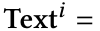 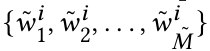 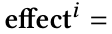 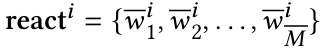 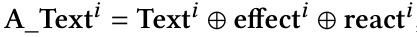 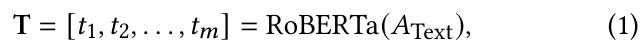 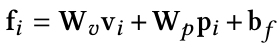 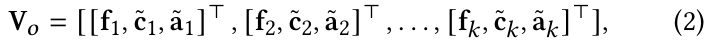 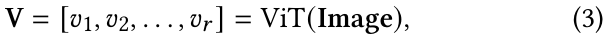 Method
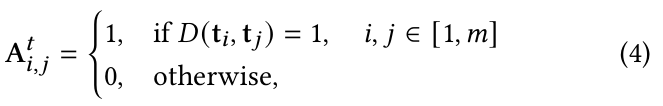 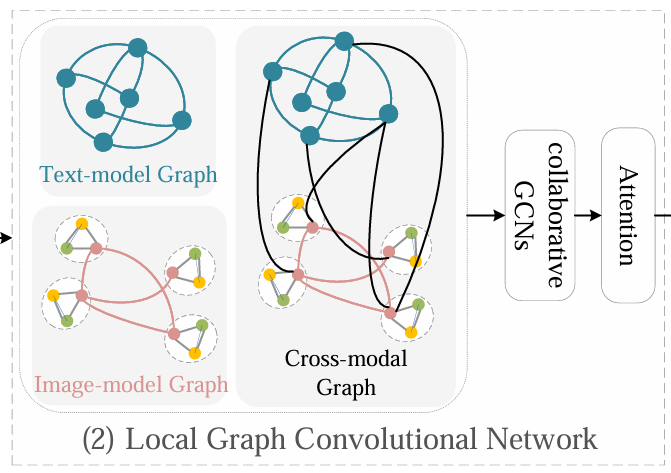 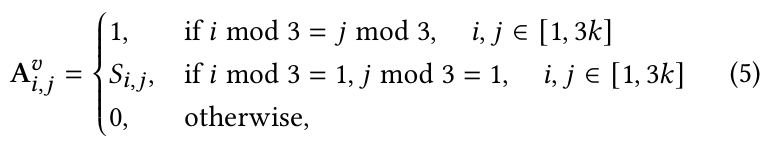 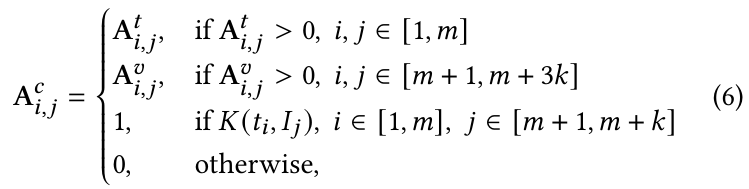 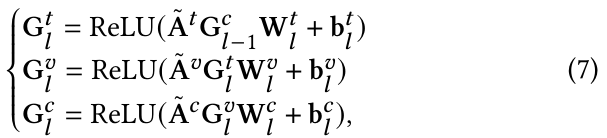 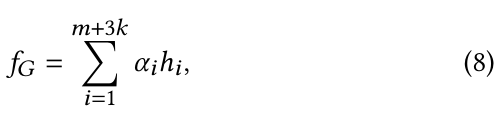 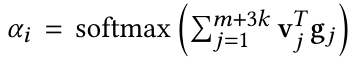 Method
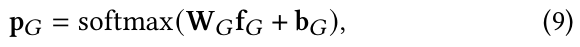 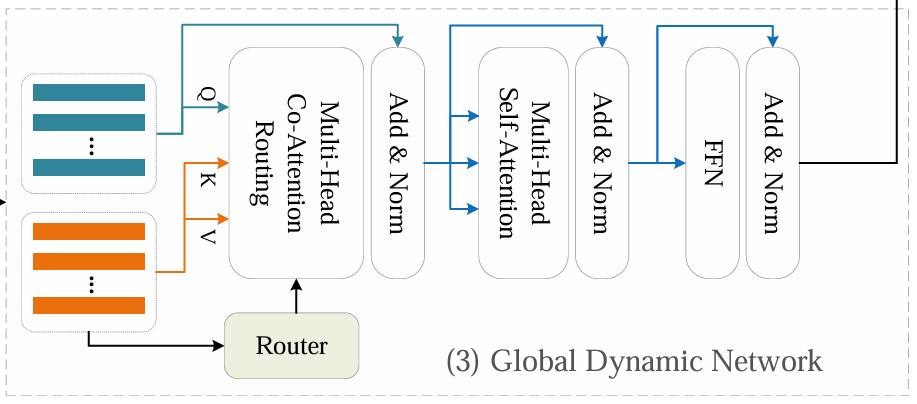 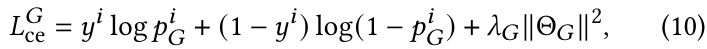 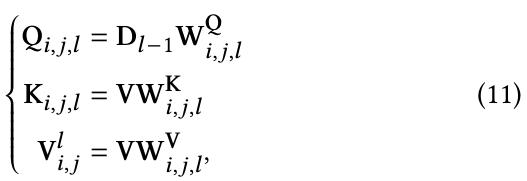 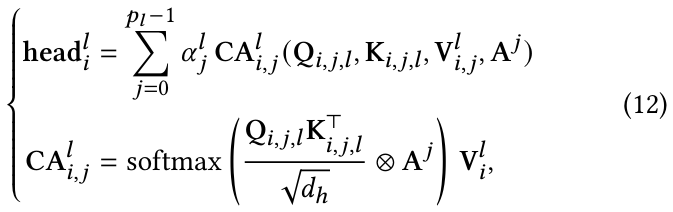 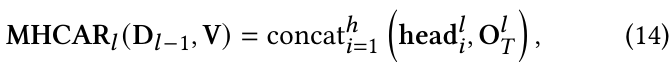 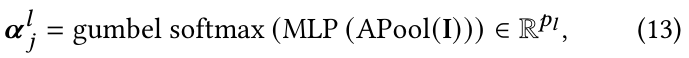 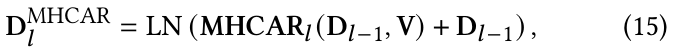 Method
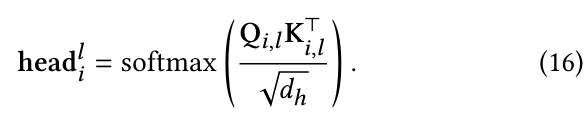 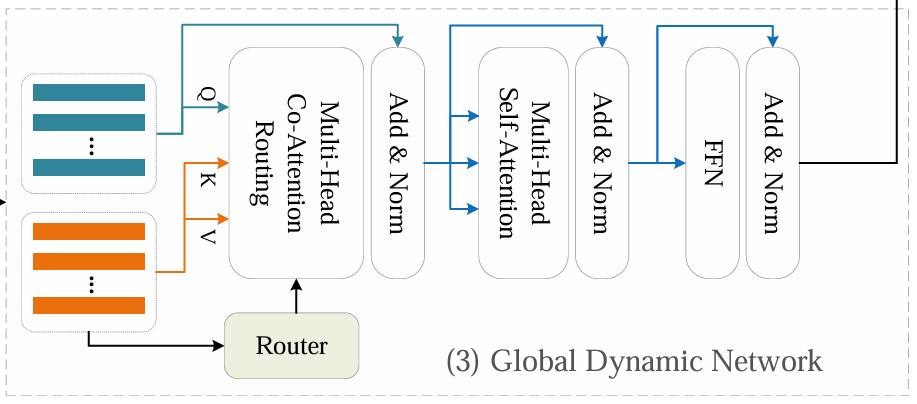 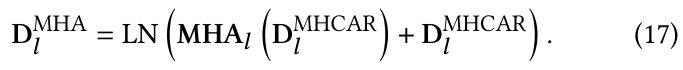 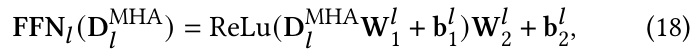 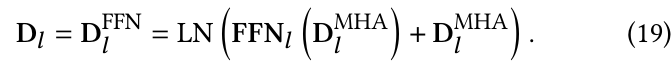 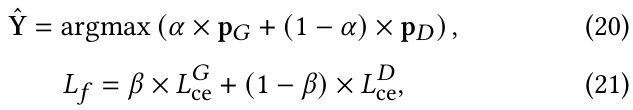 Experiments
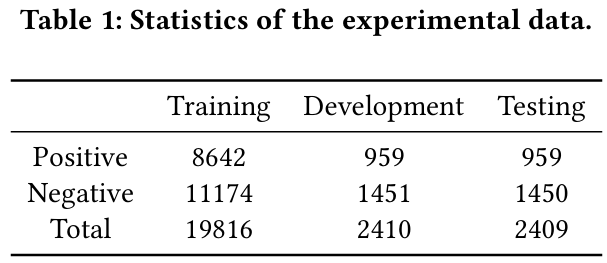 Experiments
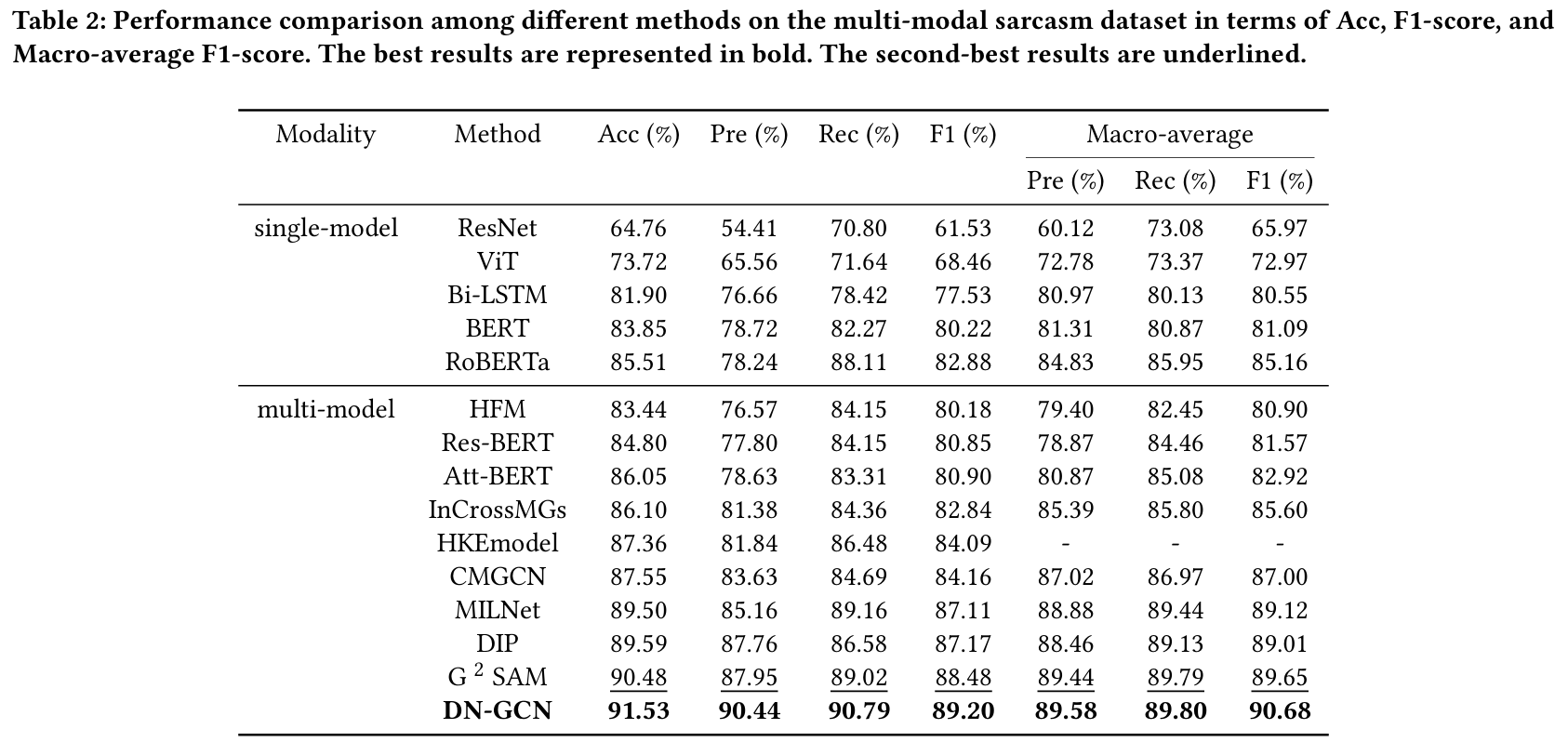 Experiments
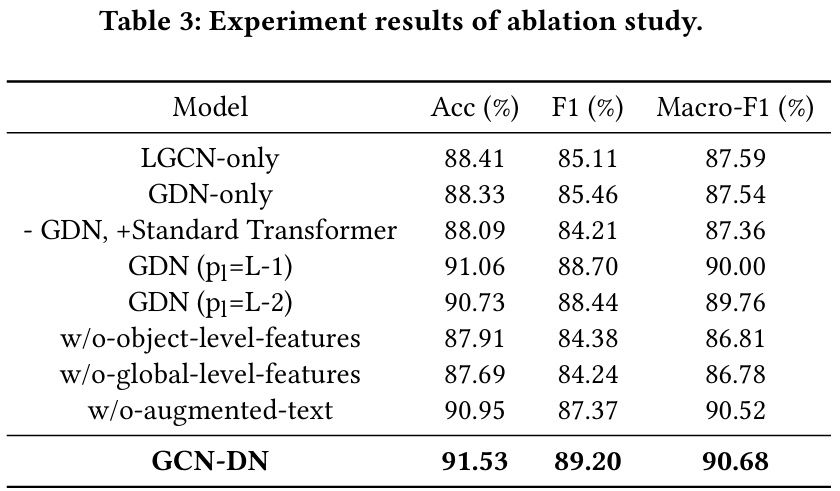 Experiments
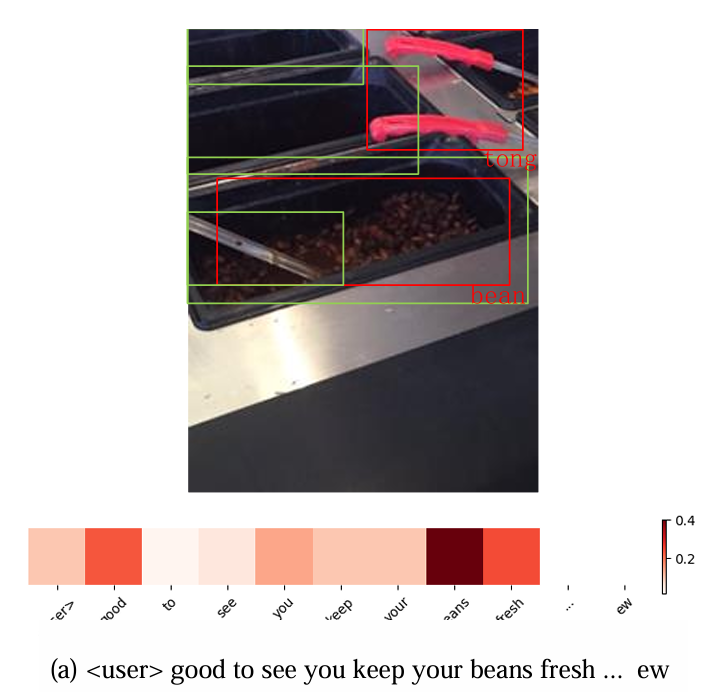 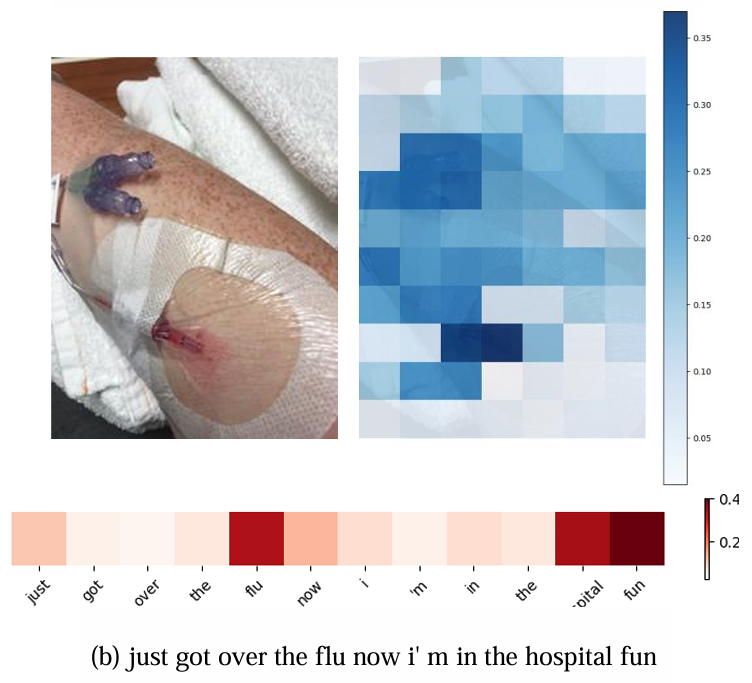 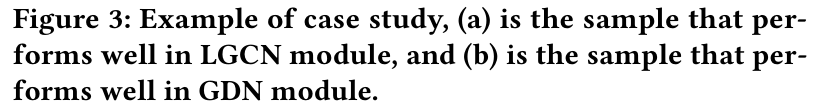 Thanks!